بنةماكانى ئاراستةكردنى ثيشةيي
قوَناغي سيَيةم
2024-2023
مامؤستاي بابةت: نوزاد اسماعيل حسين
دابةش بونى نمرةكان
ثيَنج  نمرة كيوز
ثيَنج نمرة ضالاكي رؤذانة
دةنمرة ئةنجام دانى راثؤرتيكى ظيديؤيي كة لة (10) خولةك كةمتر نةبيَ
بيست نمرة تاقى كردنةوةى وةرزى
ثيَناسةى كوَرس
ئاراستةكردنى ثيشةيي هةولَيَكى مروَيية ، لة شيَوةى كوَمةلَيَك يارمةتى ثيَشكةش بة تاك دةكريَت بوَ تيَطةيشتنى لة ناخ و دةروون و تواناكانى خوَى، ويَراى تيَطةيشتن لةو هيَزو توانا شاراوانةى كة تاك خاوةنيةتى .
ئامانجى كوَرس
1. ئاشنا كردنى قوتابيان بة زانستى ئاراستةكردنى ثيشةيي .  
2. شارةزاكردنى قوتابيان بةوةى ضوَن بتوانن ئاراستةكردنى ثيشةيي ثيَشكةش بة كةسانى خاوةن طرفتى هةلَبذاردنى ثيشةيي بكةن . 
3. روونكردنةوةى شيَوازو ريَطا جياجياكانى ئاراستةكردنى ثيشةيي . 
 -4شارةزابوونى هةندىَ بيردوَزى تايبةت بة ئاراستةكردنى ثيشةيي .
- جيهان فراوان بوونيَكى بةرضاوى بةخوَيةوة بينيوة لة رِووى زيادبوونى ذمارةى دانيشتوانةوة. 
- ئايا لة سةدةى بيست و يةكدا ثيشةو كارى نوىَ لة كو ىَ ديَت تا ئةم ذمارة زوَرةى دانيشتوان لةخوَى بطريَت لةكاتيَكدا تكنولوذيا شويَنى دةستى كارى طرتووةتةوة ؟ 
زوَربوونى بيَكارى كوران و كضان نيشانةى نةطونجانة لة نيَوان ثرِوَطرامى فيَركردن و ثيَداويستيةكانى كارى بازار. 
- كاتيَك بيَكارى روودةكاتة ذمارةيةكى زوَرى تاكةكان لة ئةنجامى كةم و كورتى لة ئاراستةكردن و ريَنمايي كردنى ثيشةيي ئةوا تةنها نابيَتة سةرضاوةى بيَزارى بوَ تاك بةلَكو بوَ كوَمةلَطاكةيشى دةبيَتة سةرضاوةى بيَزارى . - ئةم كيَشانةش كة دووضارى تاكةكان دةبنةوة دلَخوَشكةر نين ضونكة بةم شيَوةية تاكةكان دووضارى جوَرةها نةخوَشى دةروونى دةبنةوة .
سةرهةلَدان و ثيَشكةوتني ئاراستةكردنى ثيشةيي
سەرهەڵدانى ئاڕاستەکردنى پیشەیى
- ئاراستةكردنى ثيشةيي 1909لةسةر دةستى (فرانك بارسونس ) ى امريكى  لة سالى هاتةكايةوة، كة بةيةكةم دامةزريَنةر دادةنريَت ، (بارسونس ) واى بوَدةضيَت كة تاكةكان تواناى برِياردانى ثيشةيي دروستيان دةبيَت كاتيَك زانياريان هةبيَت لةسةر توانستةكانيان و ثيَكهاتةكانى كةسايةتيان ومةرجةكانى سةركةوتن لة ثيشة جياوازةكاندا .  بوَ ئةم مةبةستةش بارسونس دوو مةرجى سةرةكى داناوة بوَ ئاراستةكردنى ثيشةيي: 
1. دراسةتكردنى تاكةكةو زانينىحةزو ئارةزوو توانستةكانى . 
2. ثيَدانى زانيارى بة تاكةكان دةربارةى ثيشةكان .
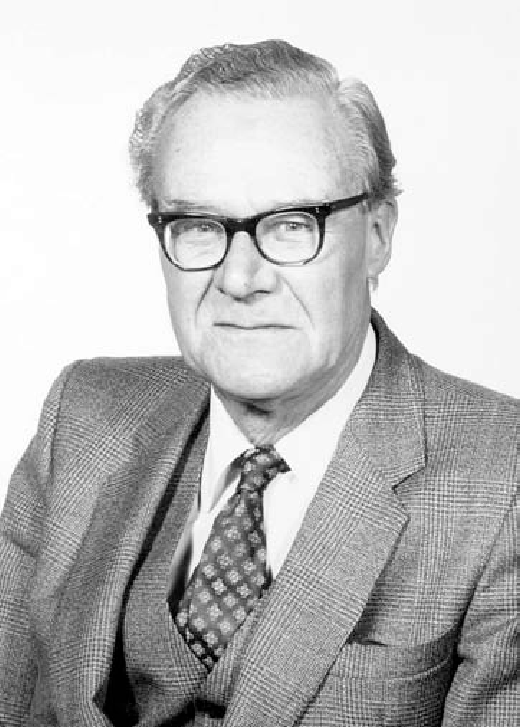 طرينطى ئاراستةكردنى ثيشةيي
- طرينطى ئاراستةكردنى ثيشةيي بةديار دةكةويَت لةكيَشة ثيشةييةكانى رِووبةرِووى تاكةكان دةبنةوة (شيَوازة هةلَةكانى هةلَبذاردنى ثيشة)
ثيَناسةى ئاراستةكردنى ثيشةيي
بريتية لة كردارى يارمةتيدانى تاك بوَ هةلَبذاردنى ثيشةييَك و ئامادةكارى بوَى و ضوونة سةر كارةكةو ثيَشكةوتن تيايدا بةثيَى طونجان لةطةل توانست و ئامادةباشى و حةزو ئارةزووةكانى و ثالَنةرةكانى و ثلانةكانى بوَ دوارِوَذ
ئاراستةكردنى ثيشةيي بريتية لة يارمةتيدانى تاكى و كوَمةلَى كة ئاراستةكار ياخود ريَنماييكارى ثةروةردةيي و ثيشةيي ثيَشكةشى ئةو تاكانةى دةكات كة ثيَويستيان ثيَيةتى، بوَ ئةوةى لةو لايةنة طةشةبكات كة بةهوَيةوة دةبيَتة هاولاَتييَكى بةرهةمدارو سةركةوتوو كة تواناى بةديهيَنانى خودى خوَى هةبيَت لة بوارةكانى خويَندن و ثيشةيي و هيتر...بةشيَوةيةك هةست بة خوَشى و رِازيبوون بكات
بريتية لة ثيَشكةشكردنى  زانيارى و شارةزايي و ئاموَذطارى ثةيوةست بة هةلَبذاردنى ثيشةو ئامادةكارى بوَى و ئيش كردن تيايدا ياخود ثيَشكةوتن تيايدا .
زانا (سوبر) واى بوَ دةضيَت كة ئاراستةكردنى ثيشةيي كرداريَكى سايكوَلوَذية جيادةكريَتةوة بة يارمةتيدانى تاك لةسةر طةشةثيَدانى خودى خوَى بة شيَوةييَك بطونجيَت لةطةل توانستة جوَراو جوَرةكانى لة ئامادةباشى و حةزو ئارةزوو بةهاو ئاراستةكان، ويارمةتيدانى بوَ ئةوةى طةشةبدات بةو رِوَلةى كة لة جيهانى ئيش دةيطيَريَت كة دةطونجيَت لةطةل توانستةكانى و يارمةتيدانى بوَ ثيَكهيَنانى بوَضونيَكى دروست لةسةر خودى خوَى لة بوارى كاركردندا بةشيَوةييَك خوَشى ثئ ببةخشيَت و سوود بة كوَمةلَطاكةى بطةيةنيَت .
ئامانجةكانى ئاراستةكردنى ثيشةيي
ئاراستةكردنى ثيشةيي هةولَى هيَنانةدى ئةم ئامانجانةى خوارةوة دةدات :- 1. يارمةتيدانى تاك بوَ شارةزابوونى خودى خوَى . 2. يارمةتيدانى تاك بوَ شارةزابوونى جيهانى ثيشةكان و ذينطة ثيشةيية جوَراو جوَرةكان كة لةدةوروبةرى تاك هةن . 3. يارمةتيدانى تاك بوَ وةرطرتنى برِيارى طونجاو بوَ هةلَبذاردنى ئةو ثيشةيةى كة باشترين طونجانى بوَ دةستةبةر دةكات لة نيَوان خودى خوَى و جيهانى كار بةشيَوةييَك هةستكردن بة رِازيبوون و خوَشى دةستةبةر دةكات بوَى . 4. يارمةتيدانى تاك بوَ طةشةثيَدانى بوَضوون و بةهاى ايجابي دةربارةى جيهانى كارو كارى دةستى5. رِةخساندنى هةل بوَ قوتابي بةمةبةستى وةرطرتنى شارةزايي ض لةقوتابخانة بيَت يا لةدةرةوة تا ئامادة بكريَت بوَ ئةو كارةى كة دةيةويَت ثيَى هةلَسيَت . 6. بةشداريكردن لة ثاراستنى قوتابية سةركةوتووةكانى بوارى خويَندن و ثيشةيي بوَ ثاريَزطاريكردن لة سةركةوتنةكانيان . 7. يارمةتيدانى تاك بوَ طونجانى خيَزانى و قوتابخانةيي و ثيشةيي .
سوودةكانى ئاراستةكردنى ثيشةيي دروست
1. بةرزبوونةوةى رِيَذةى سةركةوتن و بةرةوثيَش ضوون لة بوارةكانى خويَندن و كار . 
2. هةست كردنى تاك بة خوَشى و رِازيبوون لة خويَندن و كاركردندا . 
3. دةبيَتة هوَى زياد بوونى بةرهةم لة رِووى ضةنديَتى و ضوَنيةتيةوة . 
4. دةبيَتة هوَى كةم كردنةوةى رِيَذةى بيَكارى . 
5. طوَرينى كار زيانبةخش دةبيَت بوَ تاكةكة6. دانانى كةسى طونجاو لة شويَنى طونجاو دةبيَتة هوَى كةمبوونةوةى ثاساوى نةخوَش كةوتن و موَلةت وةرطرتن . 
7. كةمبوونةوةى رِيَذةى رِووداوةكانى كاركردن .
8. دانانى قوتابي لة خويَندنيَكى نةطونجاو لةطةلى دةبيَتة هوَى توش بوون بة تيَكضوونة دةروونى و ذيرى و رِةوشتيةكان 
9. يارمةتى باشتركردنى ثةيوةنديةكان دةدات لة نيَوان خاوةن كارو كريَكار
لايةنةكانى رِازي نةبوونى ثيشةيي
1. كةمى بةرهةمهيَنان لة لايةنى ضةنديَتى و ضوَنيةتيةوة 
2. زوَربوونى رِوداوو هةلَةى هونةرى 
3. خراثى بةكارهيَنانى ئاميَرو ئامرازو كةرستةى خاو 
4. زوَرى ئامادةنةبوون و نةخوَش كةوتن بة ثاساوو بةبىَ ثاساو، وةطواستنةوة لة كاريَكةوة بوَ كاريَكى تر
لايةنةكانى رِازي نةبوونى ثيشةيي
5. طوىَ نةدانة كارو تةمبةلَى و هةست كردن بة خةمؤكى 
6. زيادة رِوَييكردن لة سكالاَ كردن و بةرهةلَست كارى و نانةوةى ذاوةذاو 
7. زوَرى ململانىَ كردن لةطةل هاورِيَيان و بةرثرسةكان 
8. طويَ رِايةلَ نةبوون بوَ تعليماتةكانى دةزطاكة 
9. هاندانى هاورِيَيان بوَ سكالاَ دةربرِين لةسةر سيستةمى ئيش كردن
بنةماكانى ئاراستةكردنى ثيشةيي
1. سةيركردنى تاك وةكو خوديَكى سةربةخوَو جياواز، هةرضةندة ثيَكضوون هةية لة نيَوان طشت مروَظايةتى لة كةسايةتياندا،بةلاَم جياوازى هةية لةنيَوانياندا لةلايةنةكانى جةستةيي و ذيرى و هةلَضوونى . 
2. رِيَزطرتنى تاك و دان ثيانان بة مافى لة هةلَبذاردنى ثيشةييَكى طونجاو . 
3. يارمةتيدانى تاكةكان لةسةر طرتنةبةرى بابةتيانةو زانستيانة لة بيركردنةوةيان و رِةوشتيان لةجياتى ئةو ئارةزوانةى كةلةسةر بنةماييَكى رِاستةقينة نين .
بنةماكانى ئاراستةكردنى ثيشةيي
4. يارمةتيدانى تاكةكان بوَ ناسينى سةرضاوةكانى هيَزيان و خالَة لاوازةكانيان لةكاتى وةرطرتنى برِيارى طونجاو دةربارةى هةلَبذاردنى ثيشة . 
5. شارةزاكردنى طةنجان لةو هةلَبذاردنانةى كة لةبةردةميانة لةدواى تةواوكردنى خويَندنيان بوَ رِزطار بوون لة كيَشةى بيَكارى . 
6. ئاراستةكردن كرداريَكى بةردةوامة لة سيستةمى ثةروةردةيي بة شيَوة فراوانةكةى، لةسةر ئةم بنةمايةش ثيَويستة ئاراستةكردنى ثيشةيي هةبيَت لة قوتابخانةو زانكوَو دواتر لة كوَمةلَطاش لةدواى دةرضوون لة زانكوَ . 
7. ثيَويستة طرينطيةكى تايبةت بدريَت بة ئاراستةكردنى كضان و ذنان . 
8. ثيَويستة خزمةت طوزاريةكانى ئاراستةكردنى ثيشةيي ثيَشكةش بة طشت طروثةكان بكريَت وةكو مندالاَن و طةنجان و ثيرةكان وةهةروةها كةمئةندامان و ثةككةوتةكانيش بطريَتةوة، وةثيَويستة ئةم خزمةت طوزاريانة زانيارى دةربارةى هةلى (فرصة) فيَركردن و كاركردن لةخوَى بطريَت .
بنةماكانى ئاراستةكردنى ثيشةيي
.9 كردارى ئاراستةكردنى ثيشةيي بريتى نية لة برِياريَكى هةنوكةيي بةلَكو بريتية لة كرداريَكى تةواوكارى ضةند سالَيَك لةخوَى دةطريَت كة لةم ماوةيةدا قوتابي دةتوانيَت درك بة خودى خوَى و توانستةكانى و ئامادةباشيةكانى و حةزةكانى بكات . 
10.ثيَويستة تاك ثيشةييَك هةلَنةبذيَريَت تةنها لةبةر ئةوةى ثيشةكةى بة سةركةوتوويي بينيوة ياخود كةسانيَكى سةركةوتووى تيادا بينيوة ضونكة تاك نابيَت دواى كةسانى تر بكةويَت و بضيَتة ناو ثيشةييَكةوة تةنها لةسةر بنةماى لاسايي كردنةوة . 
11.طةشةى تاك لة ثيشةدا كاريطةر دةبيَت بة بوَماوةو ذينطةو هوَكارة دةروونى و كوَمةلاَيةتيةكان و  فيَركاركاريةكان و سياسيةكان و ئابوريةكان و فسيولوجيةكانى تاك 
12. ئاراستةكردنى ثيشةيي سةرهةلَدةدات لة ئامانج وثيَداويستيةكان و بةهاكانى كوَمةلَطا.
ئاراستةكردن و هةلَبذاردنى ثيشةيي
كردارى ئاراستةكردنى ثيشةيي ثيَويستى بةم كارانةى خوارةوة هةية:- 
1. ليَكوَلَينةوةييَكى شيكارى فراوانة بوَ تاك كة توانستة جوَراو جوَرةكانى ئاشكرا دةكات لةلايةنى جةستةيي و هةستى و جولَةيي و ذيرى و سيماتة كوَمةلاَيةتيةكان و ئةخلاقيةكان . 
2. شيكردنةوةى ثيشةو كارة جوَراوجوَرةكان لةلايةنةكانى هونةري و تةندروستي و ئابوريدا واتا لةرِوانطةى ثيَويستيةكان لة ئامادةباشى و ليَهاتوويي و سيماتة جوَراوجوَرةكان .
بةلاَم هةلَبذاردنى ثيشةيي: بريتية لةو كردارةى كة ئامانج ليَى هةلَبذاردنى باشترين و طونجاوترين تاكة لةنيَوان كوَمةلَيَك تاكى ثيَشكةشكار بوَ كارو ثيشةييَكى دياريكراو ئةمةش بةمةبةستى بةدةست هيَنانى باشترين بةرهةم و رِازيبوونى زياترى تاكة لة كارةكةيدا .
بيردوَزةكانى ئاراستةكردنى ثيشةيي
ئامانجةكانى بيردوَزةكانى ئاراستةكردنى ثيشةيي
ئامانج لة خويَندنى بيردؤزةكانى ئاراستةكردنى ثيشةيى  بؤضى ئةم بيردؤزانة دةخويَنين؟بيردؤزةكانى ئاراستةكردنى ثيشةيى رونكردنةوةى هؤكارة دةروونى و جةستةيى و ذينطةيى و زانينى و كؤمةلايةتى و ئابورية بؤ ئةوةى بزانين ئةم هؤكارانة كاريطةرييان ضية لةسةر تاك لة كاتى هةلبذاردنى ثيشة ياخود برياردان بؤ هةلبذاردنى ثيشةيةكى دياريكراو 

روونكردنةوة: ئامانج ئةوة ية كة بؤضى ئةم ثيشةيةى هةلبذاردووة ئايا هؤكارةكة دةروونية (دلَخؤشى دةكا ) يان كؤمةلايةتى (دةورووبةر ) يان ئابوورية (داهات ) .
ئةم بيردؤزانة باسى ضةمكى خودى تاكةكان و سيفاتة كةسايةتيةكان و شارةزاييةكانى مندالى و شيَوازةكانى ثيَطةياندنى خيَزانى و تةندروستى جةستةيى و دةروونى و حةز و ئارةزووةكانى توانستة جؤراوجؤرةكانى و بةها كةساييةتيةكانى تاك دةكات 

وة هةروةها باسى قؤناغةكانى طةشةى تاك واتا تةمةن كاريطةرى هةيةلةسةر هةلبذاردنى جؤرى  ثيشة لاى تاكةكان ، بؤ نمونة دةبينين طةنجةكان زياتر لة مؤلةكان كاردةكةن 

هةروةها ئةم بيردؤزانة باسى رؤلى خيَزان و قوتابخانةو دةزطا جؤراوجؤرةكانى دةكةن بة هةموو ياسا و دةستورةكانيانةوة ،وة تةئكيد لةوة دةكةنةوة تاكةكان طونجان دروست بكةن لة نيَوان تواناكانيان و حةزو ئارةزوةكانيان و لة نيَوان ثيَداويستيةكانى كار
ئامانجيكى تر لة خويَندنى  بيردؤزةكان بريتية لة :شارةزاكردنى ثسثؤرانة بةو زانياريانةى كة دةبنة  ريَطر لة ثيَش تاكةكان كاتيَك دةيانةويَت ثيشةيةكى دياريكراو هةلبذيَرن  و ثيَويستة لةسةر  ريَنمايكارانى ثةروةردةيي هةموو ضةمكةكانى بيردؤزةكان لةبةرضاو بطرن لة ثيَناو يارمةتى دانى تاكةكان بؤ هةلبذاردنى ثيشةيةك كة تايبةتة بة داهاتويان 

وة ئةم بيردؤزانة تةنها بؤ رينمايي كاران نية كة تيادا شارةزاببن بةلكو كةس و كارو دايك و باوك و ثيويستة رؤليكى طرنطى تيادا ببينن  لة برياردان لةسةر هةلبذاردنى كارو ثيشةى طونجاو بؤ مندالةكانيان و ثةروةردة كردنيكى تةندروست  ثيَطةياندنى كؤمةلايةتى و  وة ئةم بيردؤزانة يارمةتى دةرن بؤ وةرطرتنى بريارى دروست و طونجاو لة دونيايي كارو ثيشةدا
بيردوَزى (سوبر)
- بيردوَزى (سوبر) يةكيَكة لةو بيردوَزانةى كة رِيَنماييكردنى دةروونى بةكارخست لة بوارى ثيشةييدا .
وة (سوبر) بةو لايةنة تيوَريانة كاريطةر بوو كة (جينزبيرغ) و هاورِيَكانى بةكاريان هيَناوة. 
سوبر واى بوَ دةضيَت كة كارةكانى جينزبيرغ كةموكورِييَكى طةورةيان تياية ضونكة كاريطةرى زانيارى و شارةزاييةكانى ثيَشووى تاكى لةبةرضاو نةطرتووة لة طةشةكردن و هوَشيارى ثيشةيي تاكةكة .
وهةروةها سوبر كاريطةر بووة بة روجرزو سارترو جوردن لةو لايةنانةى كة ثةيوةنديان هةية بة ضةمكى خودةوة . 
سوبر هةستاوة بة ئةنجامدانى ضةند ليَكوَلَينةوةييَك ثيَش ئةوةى بيردوَزةكةى بلاَوبكاتةوة لة سالَى1953، سوبر دةلَيَت تاكةكان مةيليان بةلاى هةلَبذاردنى ئةو ثيشانةية كة دةتوانن لة رِيَطايةوة ضةمكى خودى خوَيان بةدي بهيَنن .
سوبر لة بةرةوثيَش بردنى بيردوَزةكةي لة طةشةى ثيشةيي ثشتى بةسىَ بنةما بةستووة كة ضوارضيَوةى طشتى بيردوَزةكةى ثيَكدةهيَنيَت ئةوانيش :-
يةكةم : بيردوَزى ضةمكى خود 
- ثيَكهيَنانى ضةمكى خود لةلايةن تاكةكان ثيَويستى بةوة هةية كة تاكةكة شارةزاى خوَى بيَت وةكو تاكيَكى جياواز لة تاكةكانى تر، لةهةمان كاتيشدا ثيَويستة درك بة ليَكضوونةكان بكات لة نيَوان خوَى و كةسانى تر .
- ضةمكى خود جيَطير نية بةلَكو دةطوَرِيَت لة ئةنجامى طةشةو بةرةوثيَش ضوونى تاك لة لايةنى ذيرى و جةستةيي و دةروونى و كارليَككردن لةطةلَ كةسانى تردا، وةبةهةمان شيَوة ضةمكى خودى ثيشةيي طةشة دةكات لةلاى تاكةكان بةثيَى قوَناغة جياوازةكانى تةمةن . 
- لةو كاتةى تاك هةلَدةستيَت بةكردارى جياكردنةوةى خودى خوَى و كةسانى تر لةم كاتانةدا تاكةكة دةست دةكات بة دةست نيشانكردنى ناسنامةى خوَى . 
- ئامانجى رِيَنماييكردنى ثيشةيي بريتية لة يارمةتيدانى تاك بوَ ئةوةى خودى خوَى قبولَ بكات و بيطونجيَنيَت لةطةلَ ئةو رِوَلةى كة دةيطيَرِيَت لة دونياى كارو ثيشةدا وةلة ذيانى رِاستةقينةدا ئةم ويَنةيةى خودى خوَى تاقي بكاتةوة .
سوبر لة بةرةوثيَش بردنى بيردوَزةكةي لة طةشةى ثيشةيي ثشتى بةسىَ بنةما بةستووة كة ضوارضيَوةى طشتى بيردوَزةكةى ثيَكدةهيَنيَت ئةوانيش :-
دووةم : دةروونزانى جياكارى 
- سوبر ئةوة دةخاتةرِوو كةهةر تاكيَك تواناى سةركةوتن و رِازيبوونى هةية لة كوَمةلَةثيشةيةكدا، وةباسى ئةوة دةكات كة تاكةكان جياوازن لة ئاستةكانى ليَهاتووييان بوَ ثيشةكان بةثيَى حةزوئارةزوو توانستةكانيان ، وةتاك زوَر بةتواناترو سةركةوتووتر دةبيَت لةو ثيشةيةى كة دةطونجيَت لةطةلَ حةزوو ئارةزوو تواناكانى .
سوبر لة بةرةوثيَش بردنى بيردوَزةكةي لة طةشةى ثيشةيي ثشتى بةسىَ بنةما بةستووة كة ضوارضيَوةى طشتى بيردوَزةكةى ثيَكدةهيَنيَت ئةوانيش :-
سيَيةم : دةروونزانى طةشة 
- سوبر بة نووسينةكانى (بوهلر) كاريطةربوو لة دةروونزانى طةشةدا كة دةليَت دةتوانين سةيرى ذيان بكةين وةكو تةواوكةريَك بوَ قوَناغةكانى دواتر، ئةمةش واى ليَكرد كة بليَت ئةو شيَوازةى تاك بةكارى دةهيَنيَت بوَ طونجان لة قوَناغيَك لة قوَناغةكانى ذيانيدا دةكريَت يارمةتيدةر بيَت بوَ ثيَش بينى كردنى قوَناغةكانى تر .
قوَناغةكانى طةشة لة ذيانى مروَظدا
1. لة كاتى لةدايك بوونةوة تا تةمةنى 14سالَى، ئةم قوَناغة بةوة جيادةكريَتةوة كة ضةمكى خود لاى تاكةكان طةشة دةكات لة رِيَطاى ناسينى كةسانى طرينط لةناو خيَزان و لة قوتابخانةدا . 
2. قوَناغى دوَزينةوة لة تةمةنى 15-24 سالَى ئةم قوَناغة بة تاقيكردنةوةى خود جيادةكريَتةوة وةهةولَى رِوَلَ بينين لة لة قوتابخانة بوَ دوَزينةوةى ثيشة . 3. قوَناغى بونيادنان لة 25-40 سالَى لةم قوَناغةدا تاك كاريَكى طونجاوى دةست دةكةويَت و هةولَ دةدات شويَنيَكى بةردةوامى تيادا دةست بكةويَت .
قوَناغةكانى طةشة لة ذيانى مروَظدا
4. قوَناغى طةشةثيَدان و بةردةوام بوون لة 45-64 سالَى، ليَرةدا تاك هةولَدةدات ثاريَزطارى بكات لة دةسكةوتة ثيشةييةكانى و ئارةزووى طوَرِينى ثيشةكةى ناكات ضونكة تاكةكة شويَنى خوَى كردوَتةوة لة ثيشةكةدا . 
. قوَناغى بةرةوخوار بوون لةتةمةنى 65سالَى بوَ سةرةوة، لةم قوَناغةدا توانستة ذيريةكان و جةستةييةكان لاواز دةبن و ضالاكيةكانى كاركردن طوَرِانكارى بةخوَيانةوة دةبينن و لة كوَتاييدا ضالاكيةكان دةوةستن و ئةم قوَناغة كوَتايي ثيَديَت بة خانةنشين كردنى تاك .
بةلاَم سوبر واى دةبينيَت كة خودى كردارى  طةشةو هةلَبذاردنى ثيشةيي بة ثيَنج قوَناغدا رِةت دةبيَت ناوى ناوة ئةركةكانى طةشةى ثيشةيي ئةم قوَناغانةش بريتين لة :-
بةلاَم سوبر واى دةبينيَت كة خودى كردارى  طةشةو هةلَبذاردنى ثيشةيي بة ثيَنج قوَناغدا رِةت دةبيَت ناوى ناوة ئةركةكانى طةشةى ثيشةيي ئةم قوَناغانةش بريتين لة :-
1. قوَناغى بلوةرة : دريَذ دةبيَتةوة لة تةمةنى 14-18 سالَى، لةم قوَناغةدا تاك هةلَدةستيَت بة ثيَكهيَنانى بيرورِا دةربارةى كاريَكى طونجاو وة ضةمكى خودى ثيشةيي خوَى طةشة ثيَدةدات . 
2. قوَناغى دةست نيشان كردن و ثسثوَريةت : دريَذ دةبيَتةوة لة تةمةنى 19-21 سالَى كة تيايدا تاكةكة لة هةلَبذاردنى ثيشةيي طشتى و كاتى و دةست نيشان نةكراو دةضيَت بوَ هةلَبذاردنى ثيشةيي تايبةت و دةست نيشانكراو وةهةنطاوة ثيَويستةكان دةطريَتةبةر لةثيَناو جيَبةجىَ كردن و بةديهيَنانى ئةم برِيارة . 
3. قوَناغى جيَبةجىَ كردن : دريَذ دةبيَتةوة لة تةمةنى 22-24 سالَى، كة تيايدا تاكةكة تةواو دةبيَت فيَركردن و رِاهيَنانى ثيَويست بوَ ثيشةو ضوونة ناو بوارى كاركردنى ثيشةيي و جيَبةجىَ كردنى برِيارة ثيشةييةكان .
بةلاَم سوبر واى دةبينيَت كة خودى كردارى  طةشةو هةلَبذاردنى ثيشةيي بة ثيَنج قوَناغدا رِةت دةبيَت ناوى ناوة ئةركةكانى طةشةى ثيشةيي ئةم قوَناغانةش بريتين لة :-
4. قوَناغى جيَطيربوون و دامةزران : دريَذ دةبيَتةوة لة تةمةنى 25-35 سالَى، لة تايبةتمةنديةكانى ئةم قوَناغة جيَطير بوونى تاكة لة كارو بةكارهيَنانى شارةزاييةكانى تاكة بوَ جيَطيركردنى درووستى و طونجانى برِيارى ثيشةيي  وةلةم قوَناغةدا لةوانةية تاك ئاستى ثيشةيي خوَى بطوَرِيَت دوور لة طوَرِينى ثيشةكةى . 
5. قوَناغى بةردةوام بوون و ثيَشكةوتن و طةشةكردن : دريَذ دةبيَتةوة لة تةمةنى 36سالَى بوَ سةرةوة، تيايدا تاك طورج و طوَلَ دةبيَت لة ثيشةكةيدا لة رِيَطاى شارةزابوون لة ليَهاتووييةكانى كاركردن كةدةستى كةوتووة لةئةنجامى خزمةت و مانةوة لةناو ثيشةو كارةكةدا، وةلةم قوَناغةدا تاك هةست بة ئةمن و ئاسايشى دةروونى دةكات .
سوبر باسى ضةند طريمانة يك دةكات كة ثةيوةنديان بة دةست نيشانكردنى قوَناغةكانى طةشةوة هةية، وةئةم طريمانانةش تةمسيلى ذيانى ثيشةيي تاك دةكات ئةوانيش :-
سوبر باسى ضةند طريمانة يك دةكات كة ثةيوةنديان بة دةست نيشانكردنى قوَناغةكانى طةشةوة هةية، وةئةم طريمانانةش تةمسيلى ذيانى ثيشةيي تاك دةكات ئةوانيش :-
1. تاكةكان جياوازن لة توانستةكانيان و حةزو ئارةزووةكانيان و سيماتة كةسايةتيةكانيان . 
2. تاكةكان بةثيَى بارودوَخ ئامادة دةكريَن بوَ كوَمةلَيَك لة كاروثيشة . 
3. هةر ثيشةييَك ثيَويستى بة شيَوازيَكى تايبةت و جياواز هةية لة توانست و حةزو ئارةزوو سيماتة كةسايةتيةكان . 
4. طةشةو شارةزايي رِوَلَيَكى سةرةكى دةطيَرِن لة دياريكردنى ضةمكى خود وة دواتر دةست نيشان كردنى ثيشةو رِيَذةى ليَهاتوويي و سةركةوتن تيايدا، وة تةواو بوونى خود دةست ثيَدةكات لة كوَتايي قوَناغى هةرزةكارى .
سوبر باسى ضةند طريمانة يك دةكات كة ثةيوةنديان بة دةست نيشانكردنى قوَناغةكانى طةشةوة هةية، وةئةم طريمانانةش تةمسيلى ذيانى ثيشةيي تاك دةكات ئةوانيش :-
5. سروشت و جوَرى ثيشة دةست نيشان دةكريَت بة ثيَى بارودوَخى ئابوورى و كوَمةلاَيةتى و بةثيَى توانستة ذيريةكانى تاك و ذيانى تايبةتى و ئةو هةلانةى كة بوَى رِةخساوة . 6. ضةمكى خود بةرهةم ديَت لة ئةنجامى كارليَككردنى ئامادةباشية بوَماوةييةكان و ئةنجامدانى رِوَلَة جياوازةكان لة ذياندا بة شيَوةييَكى ثوَزةتيظيانة و هاندان و ثالَثشتى كردنى لةلايةن كةسانى دةوروبةرى . 
7. تاك ثيَويستى بة طونجان هةية لةنيَوان سيفاتة كةسايةتيةكان و هوَكارة كوَمةلاَيةتيةكان لة ثيَناو بةديهيَنانى ضةمكى خودى ثيشةيي لة قوَناغةكانى طةشةى ثيشةييدا و لةكاتى بةئةنجام طةياندنى كاريَك بةشيَوةييَكى كردارى .
ضةمكى ثيَطةيشتنى ثيشةيي لةلاى سوبر
دةتوانين ئةم كارانةى خوارةوة وةكو بةلَطةييَك لةسةر ثيَطةيشتنى ثيشةيي لةلاى تاكةكان رِوون بكةينةوة
1. تيَطةيشتن لة ثيَويستى ئةنجامدانى تاقيكردنةوة ثةروةردةيي و ثيشةييةكان . 
2. وةرطرتنى بةرثرسياريةتى بوَ دانانى ثلان و وةرطرتنى برِيارة ثيشةييةكان . 
3. ثلان دانان و بةشدارى كردن بوَ بةدةست هيَنانى زانيارى و رِاهيَنانى ثيشةيي . 
4. دةستةبةر بوونى زانيارى كةسى و ثيشةيي و تيَطةيشتنيان لة ثيَناو بةكارهيَنانيان لة وةرطرتنى برِيارة ثيشةييةكان . 
5. واقعيانة لة هةلَبذاردنى باشترين ثيشة بةثيَى ئاستى تواناكان و حةزوئارةزوو ئاستى كوَمةلاَيةتى و ئابورى  تاك . 
6. رِازيبوون لةو كارةى كة تاك بةئةنجامى دةطةيةنيَت .
وةهةروةها سوبر دراسةتى ئةو طوَراوانةى كردوة كة لةوانةية ثةيوةنديان بة ثيَطةيشتنى ثيشةييةوة هةبيَت ، ئةم طوَراوانةشى بةم شيَوةيةى خوارةوة دابةشكردووة :-
سوبر دراسةتى ئةو طوَراوانةى كردوة كة لةوانةيةثةيوةنديان بة ثيَطةيشتنى ثيشةييةوة هةبيَت
1. هوَكارة بايولوَذى و كوَمةلاَيةتيةكان وةكو تةمةن و زيرةكى . 
2. هوَكارة ذينطةييةكان  (ثيشةى دايك و باوك ، ثروَطرامى قوتابخانة ، ضةنديَتى ووروذيَنةرة ذينطةييةكان و يةكطرتوويي خيَزان ) .
3. هوَكارة ثيشةييةكان (ريَذةى طونجان هيواو ئاوات و ثيَشبينيةكان) . 
 4. دةسكةوتى خويَندنى هةرزةكاران : دةسكةوتى خويَندن . بةشيَوةييَكى ثوَزةتيظانة بةستراوةتةوة بة ثيَطةيشتنى ثيشةيي، وةهةروةها سةربةخوَيي و بةشداريكردن لةطةل كةسانى تر لة ناوةوةو دةرةوةى قوتابخانة بةهةمان شيَوة بةستراوةتةوة بةم طةشةيةوة .
5. ضةمكى خود : كاتيَك ضةمكى خودى كةسى لةطةل ضةمكى خودى ثيشةيي بطونجيَت ئةوا تاكةكان باشتر دةبن لةكارةكانيان، بةلام ئةو تاكانةى بيروراى ناجيَطيريان هةية دةربارةى خودى خوَيان ئةوا ئاستةنطى طةورة ديَتة ثيَشيان بةبةراوورد كردن لةطةل ئةو تاكانةى كة بوَضوونيَكى ثوَزةتيظيان هةية بةرامبةر بةخودى خوَيان .
جيَبةجيَكردنى بيردوَزى سوبر لة ريَنماييدا
ثيَش دةستثيَكردنى كردارى ريَنمايي ثيَويستة ئاطادارى كرداريَكى طرينط بين ئةويش ذيانى ريَنماييكراوو ئاستى ثيَطةيشتنى ثيشةييةكةيةتى ، ضونكة ريَنماييكردنى كةسيَكى ثيَنةطةيشتو دةوةستيَتة سةر ئاراستةكردن و دوَزينةوة كةضى ئاراستةكردنى كةسيًَكى ثيَطةيشتوو دةوةستيَتة سةر وةرطرتنى بريارو هةلبذاردنى واقع و جيَبةجىَ كردن . 
 سوبر واى بوَ دةضيَت كة ثيَويستة لةسةر ريَنماييكار يارمةتى ريَنماييكراو بدات بوَ ئةوةى ضةمكى خودى خوَى هاوسةنط بكاتةوة .
جيَبةجيَكردنى بيردوَزى سوبر لة ريَنماييدا
سوبر ثيَشنياردةكات كة ثةيوةنديةكى بةهيَز هةية لةنيَوان طونجانى سوَزدارى و هةلَضونى و كردارى ريَنماييكردن و ئةم ثةيوةندية بةيةكةوةيان دةبةستيَتةوة . 
وةهةروةها سوبر باسى ريَنماييكردنى بةهرةداران و نابةهرةداران دةكات . 
- سوبر طرينطى داوة بة كيَشةى خانةنشين كردن و هةنديَك ضارةسةرى وةكو بديل بوَ ئةم كيَشةية دةخاتة رِوو .
هةلَسةنطاندنى بيردوَزى سوبر
بيردوَزى سوبر لة بنةماكانى دةروونزانيةوة دةردةضيَت ، بوَية دةتوانين لةكردارى ريَنماييكردن بةكارى بهيَنين لة قوتابخانةكاندا .
- لايةنة باشةكانى بيردوَزى سوبر لةم خالانةى خوارةوة بةديار دةكةويَت :  
.1سوبر بةستراو (جامد) نةبوو بةلكو بيردوَزةكةى خوَى بةرةو ثيَش برد لة ريَطاى ئةنجامدانى تاقيكردنةوةكانى تايبةت بة بةكارهيَنانى يارى لةطةل مندالاندا بوَ شارةزا بوون لة خالَة بةهيَزو لاوازةكانيان . 
2. سوبر ئةو ضةمكانةى بةرةو ثيَشةوةبرد كة ثشتى ثيَيان بةستبو وةكو ”هةر تاكيَك جياوازة لة تاكيَكى تر ” 
3. بيردوَزى سوبر ثشت دةبةستيَت بة ئةنجامةكانى ليَكوَلينةوةو تويَذينةوةكانى كة ئةنجامى داون بوَية شويَنيَكى باشى داطيركردوة لة ريَنماييكردنى ثيشةييدا . 
4. لة بيردوَزةكةيدا ئةو شيَوازانةى روونكردوَتةوة كة ثيَويستة لةكاتى ريَنماييكردندا لةطةل تاكة ناثيَطةيشتووةكان بةكاربهيَنريَت وة ئةو شيَوازانةش كة ثيَويستة لةطةل تاكة ثيَطةيشتوةكاندا بةكار بيَت بةمةبةستى وةرطرتنى بريارى ثيشةيي دروست لة ناو قوتابخانةو دةرةوةى قوتابخانة .
بيردوَزى سوبر لة بنةماكانى دةروونزانيةوة دةردةضيَت ، بوَية دةتوانين لةكردارى ريَنماييكردن بةكارى بهيَنين لة قوتابخانةكاندا .
4. ئةم بيردوَزة ضةمكى زيرةكى لةبةرضاو طرتووة كة ثيَناسةى كردووة بةوةى كة بريتية توانستى ضارةسةركردنى كيَشةكان ، ئةمةش طرينطة بوَ ثيَشبينى كردنى ضةنديَتى سةركةوتنى ثروَطرامة ثيشةييةكان . 
6. سوبر دةليَت ئامانجى كوَتايي لة كردارى ئاراستةكردنى ثيشةيي بريتية لة يارمةتيدانى تاكةكان بوَ ئةوةى طةشة بةخودى خوَيان بدةن و خودى خوَيان لا قبول بيَت بة شيَوةييَك بطونجيَت لةطةل ئةو روَلانةى كة دةيان طيَريَت لة دونياى كاركردندا . 
7. وةهةروةها سوبر خوَشى و خوَشطوزةرانى تاكةكانى لةبةر ضاو طرتووة دوور لة رةضاوكردنى ضةنديَتى و جوَرى بةرهةم و كار و بةستانةوةى ئةمةش بة سودى كوَمةل بةطشتى .
بيردوَزى جينزبيرغ
بيردوَزى جينزبيرغ
- جينزبيرغ واى دةبينيَت كة ضوار طوَراوى سةرةكى هةن تحكم بةكردارى هةلَبذاردنى ثيشةيي دةكةن ئةوانيش، هوَكارى راستةقينةيي (واقعي) و شيَوازى فيَركردن و هوَكارة هةلَضونيةكان و بةهاكان . 
- جينزبيرغ واى دةبينيَت كة ئةو بريارة ثيشةييانةى تاك دةيدات هةروا لةخوَيةوة نةهاتووة بةلكو بةمةبةستى ثركردنةوةى ثيَداويستييَكى راستةقينةى ذيانى مروَظة و ثالةثةستوى ذينطةى كوَمةلايةتى و ئابورى روَليان هةية تيايدا . 
- هةروةها جينزبيرغ دةليَت كردارى ثةروةردةيي و جوَرى فيَركردن و ئاستةكةى روَل دةطيَرن لة كردارى هةلبذاردنى ثيشةيي . 
- وة دةليَت كة ئاراستة سوَزيةكانى تاك و بةهاية كةسي و كوَمةلاَيةتيةكانى تاك بةهةمان 
شيَوة روَليان هةية لةكردارى هةلَبذاردنى ثيشةييدا . 
- بةبيروراى جينزبيرغ خودى كردارى هةلَبذاردنى ثيشةيي بريتية لة كرداريَكى بةردةوام بةدريَذايي ذيانى مروَظ ، واتا تاك دةتوانيَت لة ماوةى ذيانيدا ثيشةى جوَراوجوَر هةلَبذيَريَت و طونجان دروست بكات لةنيَوان توانستة كةسيةكانى و دونياى كاركردن و ثيشة .
فةلسةفةى بيردوَزةكة
- جينزبيرغ و هاوريَكانى كاريطةر بوون بة ضةمكةكانى فروَيدى شيكارى و دةرونزانى طةشة كةواى دةبينيَت كةسايةتى مندال بريتية لةو كةسايةتيةى كة بةردةوام (مةيلى ) هةولَى بؤ تيَركردنى ئارةزوةكانى خوَى و رابواردن دةدات و بةرةو كاركردن نارون وةكو (ئةو)ى فرويد ، بةلام كةسايةتى ثيَطةيشتو باشتر دةتوانن زال بن بةسةر حةزوئارةزووةكانيان بكةن و بةرةو كاركردن هةنطاو بنيَن . 
- وةلةسةر ئةم بنةمايةش جينزبيرغ دوو جوَر كةسايةتى دادةريَذيَت : يةكةميان بةرةو كاركردن ناروات ، دووةميان بةرةو كاركردن دةروات و هةولَى بوَ دةدات .
ماوةكانى هةلَبذاردنى ثيشةيي لاى جينزبيرغ
قوَناغى خةيال كردن : (11-3) سالى 
2. قوَناغى تاقيكردنةوة : (18-11) دابةش دةبيَت بةسةر ضوار قوَناغى جياواز لةيةكتر ئةوانيش : 
أ. قوَناغى مةيل (12-11) سالى 
ب. قوَناغى توانست (14-12) سالى (لاساييكردنةوة) 
ج. قوَناغى بةهاكان (18-14) سالى ، تيَركردنى ثيَداويستيةكانى خةلكى دةوروبةر نةك تيَركردنى حةزو ئارةزووة تايبةتيةكانى خوَى وةليَرةدا تاك هةول دةدات طونجان دروست بكات لة نيَوان توانستةكانى و ثيشةكان . 
د. قوَناغى طواستنةوة (18-17) سالى دةناسريَتةوة بة واقعيانةو جيَطيرى ريَذةيي وطرتنة ئةستوَى بريارة ثيشةييةكان و ئةنجامةكانى لةلايةن تاكةوة  .
ماوةكانى هةلَبذاردنى ثيشةيي لاى جينزبيرغ
3. قوَناغى واقعي : (22-18) سالى، ئةم قوَناغانة لةخوَى دةطريَت : 
أ. قوَناغى دوَزينةوة : لةم قوَناغةدا تاك باشتر دةتوانيَت ئامانجة ثيشةييةكانى خوَى دةست نيشان بكات و دةتوانيَت ثيشةييَك لةناو ثيشةكان هةلَبذيَريَت و كاريان ثىَ بكات . 
ب. قوَناغى تبلور ليَرةدا تاك بةتةواوى دةتوانيَت بيروَكةييَكى هةبيَت دةربارةى خودى خوَى و حةزو توانستةكانى و زياتر جيَطير دةبيَت لةهةلَبذاردنى ثيشةييدا . 
ج. قوَناغى ثسثوَريةت : ليَرةدا تاك بةتةواوى كاريَكى هةلبذاردووة  كة مةبةستيةتى دواى ئةوةى شارةزاى حةزوئارةزوو توانستةكانى خوَى بووة .
- جينزبيرغ واى دةبينيَت كة جياوازى هةية لة نيَوان تاكةكان لة قوَناغةكانى هةلبذاردنى ثيشةيي بوَية تيَبينى ئةوةى كردوة كة ضينة هةذارةكان خيَراترو زوتر بريارى هةلبذاردنى ثيشةيي دةدةن ضونكة ثالةثةستوَى ذيان ناضاريان دةكات ثيشةيةك هةلبذيَرن بةبىَ ئةوةى رةضاوى توانست و حةزو ئارةزووةكانيان بكةن .
دياري كراوةكانى بريارى ثيشةيي لاى جينزبيرغ
جينزبيرغ و هاوريَكانى واى دةبينن كة كردارى هةلبذاردنى ثيشةيي بريتية لة كرداريَكى طةشةكردن و بةرةوثيَش ضوون و ريَك دةكةويَت لةطةل تةمةنى تاكةكان ، وةكرداريَكة طونجان دروست دةكات لةنيَوان توانستةكانى و داواكاريةكانى كارو ثيَداويستية كةسيةكان . 
- وة جينزبيرغ كردارى هةلبذاردنى ثيشةيي بة واقعيةت وةسف كردوة واتا كاريطةرة بة ثالةثةستوَى ذينطةو هوَكارة ثةروةردةيي و روشنبيريةكان و هوَكارة سوَزيةكان و بةهاكانى تاكةكة .
هةلَسةنطاندني بيردوَزةكة
1. جينزبيرغ باسى ئةوةى نةكردووة كةئايا ئةم قوَناغانةى كةباسيان دةكات بةتةواوى روودانيان دةست نيشان كراوة . 2. طشت تاكةكان وةكو يةك نين لة رِةتبوونيان بةم قوَناغانة، هةرزةكارانى ضينة هةذارةكان بةم قوَناغانة رِةت نابن كة جينزبيرغ باسيان دةكات . 3. ئةو ليَكوَلَينةوانةى كة جينزبيرغ و هاوريَكانى ئةنجاميان داون نموونةى ضوَن يةكى لةخوَى طرتووة لة رِوانطةى تةمةن و لايةنى ئابورى و روشنبيرى، ئةمةش وايكردوة ثيَشوةختة دةسكةوتى خويَندن و ئةنجامةكانى دةست نيشان بكريَت .
هةلَسةنطاندني بيردوَزةكة
4. لة رِوَذطارى ئيَستاماندا كردارى هةلبذاردنى ثيشةيي بوَتة كرداريَكى كراوةو داخراو واتا تاك دةتوانيَت لةهةر كاتيَكدا بيةويَت بريارى ثيشةيي بدات . 
5. هةلَبذاردنةكانى تاك و قيودى كاركردن لة رِوَذطارى ئيَستادا طوَراوة بةبةراورد لةطةل ثيَشودا وةلة ئيَستادا كردارةكة طةشبينانة ترة لة ثيَشوو . 
6. جينزبيرغ و هاوريَكانى لةم بيردوَزةياندا روَلى هوَكارة سوَزداري و روشنبيريةكانيان روون نةكردوَتةوة لةكردارى هةلَبذاردنى ثيشةييدا لةطةل ئةوةى جةختيان كردوَتةوة لةسةر رِوَليان لةم كردارةدا .
بيردوَزى ان رؤ
ماسڵۆپێداویستیەکان
جاردنر میرفىوزەى دەروونى
ان رو لةبيردوَزةكةيدا لة هةلَبذاردنىثيشةييدا كاريطةر بوو بة
پێگەیاندنى کۆمەڵایەتى
فڕۆیدچەپاندن و نەست
طريمانة سةرةكيةكانى بيردوَزةكة
1- ان رو واى دةبينيَت كة هةموو تاكيَك خاوةن ململانةييَكى بوَماوةيية بوَ بةكاربردنى ووزة و سةرفكردنى بةريَطاييَكى تايبةت، وة سةرفكردنى ئةم ضالاكيانةش ثةيوةستة بة شارةزايية جوَراوجوَرةكانى مندالَى  . 
-2وةثيَداويستيةكانى تاك و رِاددةى تيَركردنيان و تيَرنةكردنيان و شيَوازى ثيَطةياندى مندالَ هوكارى ترن رِوَليان هةية كردارى هةلَبذاردنى ثيشةييدا . 
3- رو واى دةبينيَت كة ئةو ثيَداويستيانةى بةشيَوازيَكى طونجاو تيَر دةكريَن لةلايةن تاكةكان ئةوا نابيَتة ثالَنةرى نةستى و كث كراو، وة ئةو ثيَداويستيانةى كة دةكةونة لوتكةى هرم وةكو بةديهيَنانى خود ئةطةر تيَرنةكرا ئةوا وون دةبيَت و ناميَنيَت .
كاريطةرى ثةروردةثيَطةياندنى كوَمةلاَيةتى لةسةر برياري ثيشةيي بةثيَي بيردوَزى رو
- رو واى دةبينيَت كة جيناتة بوَماوةييةكان توانستى طةشةى طشت تايبةتمةنديةكانى تاك دةست نيشان دةكات . 
- رو واى دةبينيَت كة كة تايبةتمةندية بوَماوةييةكان لاى تاك تةنها كاريطةر نابيَت بة بةو شارةزاييانةى كةثيَيدا رةت بووة لة تةمةنى مندالَيدا، بةلَكو كاريطةر دةبيَت بة رِوَشنبيري و بارى كوَمةلاَيةتى و ئابورى لة خيَزاندا و بة ضةنديَتى ريَطة ثيَدانى باوان بة مندالَةكانيان بوَ تيَركردن و تيَر نةكردنى ثيَداويستيةكانيان
شيَوازةكانى ثيَطةياندنى خيَزانى كة رووبةرِووى مندالَ دةكريَتةوةو ثةيوةندى بة هةلَبذاردنى ثيشةيي
1ثيَطةياندنى سارد
لةم شيَوازةدا باوك يان مندالَةكة رِةت دةكاتةوة (رفض) (شةرِانطيَزى و ساردى و ثشت طوئ خستنى لايةنة ثيشةييةكانى مندالةكة) يان ثشت طوبَى دةخات (اهمال) ( سوَزو خوَشةويستى ثيَشكةش ناكات و تةنها لةلايةنى جةستةيي طرينطى ثيَ دةدات) بوَية ليَرةدا تاك كاتيَك روو لة ئيش دةكات بةرو كاريَك دةروات كة زياتر لةطةل الات (ئاميَر) كاربكات نةك لةطةل تاكةكان .
٢. شيَوازى طةرم و سارد
ئةم شيَوازةش لة ثيَطةياندن ضاوديَرى زياد لة ثيَويست ثيَشكةش دةكات ئةمةش دةبيَتة هوَى بةرهةمهيَنانى مندالَى نازدار (مدلل) . وة شيَوازى سارد كةداواكارى  زياد لة ثيويست دخريَتة ئةستؤى منالَ وةك ئةكاديميايةكى بةرز
٣. شيَوازى طةرم
ئةم شيَوازة بة ثيَشكةشكردنى خوَشةويستى بوَ مندالَ جيادةكريَتةوة  دوور لة سزا و ثيَدانى سةربةخؤيي تارادةيك، بوَية ليَرةدا تاك هةولَ دةدات ثيشةييَك هةلَبذيَريَت كة تيايدا مامةلَة لةطةل خةلَك بكات نةوةك لةطةل ئاميَر .
بةم شيَوةية ان رؤ تاكةكان دابةش دةكات بةسةر دوو بةش
مةيلى كاركردن دةكات لةطةل كةسانى تردا . 
2. مةيلى كاركردن ناكات لةطةل كةسانى تردا .
رؤلى رابةرى ثةروةردةيى و دةرونى لة كردارى ئاراستةكردنى ثيشةيى (ان رؤ)
* رابةر دةبىَ بزانىَ بة ئاراستةى سةرةكى منالَ لة تةمةنى ذيانى طشتى .
* دةبىَ بزانىَ بة شيَوازى ثةيوةنديةكانى مندالَ كاريطةرى و كؤمةلايةتى لة خيَزاندا
*دةبئ بزانى طوزةرانى كؤمةلايةتى و ئابورى خيَزانى مندالةكة
*ئاطاداربوون بة سيستةمى ثلةو ثايةى خيَزان و ئارةزوكانيان
هةلسةنطاندنى تيؤرى (ان رؤ)
*ان رؤ.  رؤلى بؤماوة و كؤرثةى لة كردارى هةلَبذاردنى ثيشةيي بة وردى ديارى نةكردوة

*ان رؤ. واى  دادةنيَت ئةطةر ثيَداويستى بالاكان تيَرنةكران دةبيَتة نةمانى ئةو ثيَداويستيانة وة جيَطير دةبيَت و كب دةبيت لة لاشعور (نةست)تاكة تيَردةكريت

*ليَكؤلينةوةكانى (ان رؤ) زؤربةى زانا فيزيايي و بايولؤجى و كؤمةلايةتى دةطريَتةوة ئةوانةش كةسانى سادة نينين ئاكامةكانى هاتوون بؤ نيَو كؤمةلَطا بةلام ناتوانريَت طشتطيرو طشتاندن بؤ ئةنجامةكانى بكريَت لةسةر هةموو تاكةطانى كؤمةلطادا
بيردوَزى شيَوازة ثيشةييةكان (جون هوَلاند)
بيردوَزى هولاند واى دادةنيَت كة هةلَبذاردنى ثيشة لةلايةن تاكةكان بريتية لة بةرهةمى بوَماوةيي و ذمارةييَكى زوَر لة هوَكارة ذينطةيي و روَشنبيرى و هيَزى كةسايةتى و كاريطةرى هاورىَ و دايكان و باوكان و ئاستى كوَمةلاَيةتى روشنبيرى و ذينطةى سروشتية . 
 هولاند طريمانةى ئةوة دادةنيَت كة دةتوانين تاكةكان لةسةر بنةماى ضةنديَتى لةيةكضوونى سيماتة كةسايةتيةكانيان دابةش بكةين بوَ ضةند جوَرو شيَوازيَك ، وهةروةها دةتوانين ئةو ذينطانةى تاكةكان لةناوى دةذين دابةش بكةين بوَ ضةند جوَريَك لةسةر بنةماى لةيةكضونى ئةم ذينطانة . 
 وةتيَكةلَ بوون و يةكطرتنى شيَوازةكانى كةسايةتى لةطةلَ شيَوازةكانى ذينطةيي كة لةو دةضيَت دةبيَتة هوَى جيَطيربوونى ثيشةيي و دةسكةوتى خويَندن و داهيَنان .
بيردوَزى شيَوازة ثيشةييةكان (جون هولاند)
وبةشيَوةييَكى سروشتى تاك ئةو ثيشانة هةلَدةبذيَريَت كة دةطونجيَت لةطةل سيماتة كةسايةتيةكانى و حةزوئارةزوو توانستةكانى كة ئةمةش لةكوَتاييدا دةبيَتة هوَى بةديهيَنانى رازى بوونى دةروونى لاى تاكةكة . 
هولاند (6) ذينطةى ثيشةيي ثيَشنياركردووة كة لة بةرامبةرةكةيشيدا (6) شيَوازى كةسايةتى ثيَشنيار كردووة ، يةكةميانى ناو ناوة ذينطة ثيشةييةكان، دووةميشيان طةشةسةندنى هةرةمى بوَ سيماتةكانى كةسايةتى، وئةم طةشةسةندنة هةرةميةش تةمسيلى طونجانى تاك دةكات لةطةلَ (6) ذينطة ثيشةييةكةدا . 
 وئةم (6) ذينطة ثيشةييانة هةمان ناوةكانى شيَوازةكانى كةسايةتيان ثيَدراوة، ئةم شيَوازو ذينطانةش بريتين لة :-
1. ذينطةي واقعي: ئةمةش ذينطةى ثيشةيي ميكانيكى و ئاميَرى دةطريَتةوة، وئةو كةسانةى دةكةونة ضوارضيَوةى ئةم ذينطةيةوة ئةم سيفاتانة لةخوَيان دةطرن :
1. شةرِانطيَزى و مةيل بةرةو ئةو ضالاكيانةى كة ثيَويستيان بة جولَةو هيَزو ليَاتوويي جةستةيي و ثياوةتى هةية . 
2. دوور دةكةونةوة لةو بارودوَخانةى كة ثيَويستيان بة ليَهاتوويي زارةكى و ثةيوةندى بة كةسانى ترةوة  هةية . 
3. كاركردن و تصرف كردنيان بةلاوة باشترة لة بيركردنةوة . 
4. بةوة جيادةكريَنةوة كة عةمةلين (كردارين) لة مامةلَة كردنيان لةطةل كيَشةكانى ذيان .5. كارة دةستيةكان و كارةكانى سةر ئاميَرة جوَراوجوَرةكان و مامةلَة كردن لةطةل ئاذةلةكانيان بةلاوة باشترة لة ضالاكية فيَركاريةكان . 
6. بةهاكانيان بريتية لة شتى بةرجةستة وةكو ثارةو هيَز . 
- نموونةى ئةو ثيشانةش كة تمسيلى ئةم ذينطةية دةكةن بريتين لة : كريَكاران، جوتياران، سايةق شاحنات و دارتاشان .
2. ذينطةى ذيرى: ئةمةش كةسانى خاوةن ئاراستةى ذيرى دةطريَتةوة ، وئةو كةسانةش كةدةكةونة  ذيَر بارى ئةم ذينطةية بةم سيفاتانة جيا دةكريَنةوة :-
1. بيركردنةوة لة ضارةسةركردنى كيَشةكان باشترة لةلايان لة تصرف كردن، وةزياتر مةيليان بةرةو رِيَكخستن و تيَطةيشتنة نةك دةسةلاَت. 
2. ضيَذ وةردةطرن لة ثيَداويستيةكان و كارى ئالَوَز ، وةطرينطى دةدةن بة طةرِان بةدواى هوَكارى كيَشةكان و ثةيوةنديةكان . 
3. خاوةن بةهاو ئاراستةى نا تةقليدين . 
4. دوور دةكةونةوة لة كارليَككردنى كوَمةلاَيةتى درووست كردنى ثةيوةندى كوَمةلاَيةتى لةطةلَ كةسانى تردا . 
- وةنمونةى ئةو ثيشانةى كة تةمسيلى ئةم ذينطةية دةكةن بريتين لة : دوكتوَرةكان ، تويَذةران، فيزيائيةكان، كيمياييةكان، بيولوجيةكان و زانا كوَمةلَناسةكان .
3. ذينطةى كوَمةلاَيةتى: كةسانى خاوةن ئاراستةى كوَمةلاَيةتين و سيفاتةكانيان بريتين لة :-
خاوةن ليَهاتوويي زارةكى و ليَهاتوويي ثةيوةست بة ثةيوةندية كوَمةلاَيةتيةكانن بوَ بةديهيَنانى ئامانجة ثيشةييةكانيان . 
2. بةها سةرةكيةكانيان مروَظايةتى و ئايينية . 
3. فيَركردن و خزمةتطوزارية كوَمةلاَيةتيةكان و ريَنماييكردن و ضارةسةركردنى دةروونيان بةلاوة باشترة . 
4. دوور دةكةونةوة لةو بارودوَخانةى كة ثيَويستيان بة بةكارهيَنانى لايةنى ذيري و شيَوازى تازةية لة ضارةسةركردنى كيَشةكاندا . 
وةنموونةى ئةم ذينطةيةش: ثسثوَرة كوَمةلاَيةتيةكان، رِيَنماييكاران و ماموَستايانن .
4. ذينطةى تةقليدى: ئةمةش كةسانى ثابةند دةطريَتةوة و سيفاتةكانيشيان بريتين لة :-
1. ثابةند بوون بة ياسا و سيستةمةكان و مةيلى كاركردنيان هةية لةطةلَ كةسانى خاوةن دةسةلاَت و مةنصةب. 
2. دوور دةكةونةوة لةو بارودوَخانةى كة ثيَويستيان بة ثةيوةندى كةسى و ليَهاتوويي جةستةيي هةية . 
3. توانستى كوَنترول كردنى خود . 
4. ئةو ضالاكيانةيان بةلاوة باشترة كة ريَكخستنيَكى زارةكى و ذمارةيي لةخوَى دةطريَت . 
5. كارةكانيان جيَبةجىَ دةكةن لةرِيَطاى ثابةند بوون بة طويَرِايةلَ بوون . 
6. رِازى بوون بةدةست دةهيَنن و دووردةكةونةوة لة ململانىَ و دلَرِاوكىَ . 
7. مةيليان بةلاى رِوَتينة لة ذيانياندا . 
8. مةيليان بةرةو ئةو كارانةوةية كة ثةيوةستن بة رِيَكخستنى شتةكان . 
- نموونةى ئةو ثيشانةى كة تمسيلى ئةم ذينطةية دةكةن بريتين لة: ئةميندارى سندوقةكانى بانك، كارى سكرتاريةت، ذميَرياران و مةكتةبيةكان .
5. ذينطةى مغامر: ئةمةش ذينطةى ئابوورى دةطريَتةوة سيفاتةكانيشيان :-
ليَهاتوويية زارةكيةكان كة ثيَويستيان بة تواناى ذيرى هةية بةباشى ثةيرةو دةكةن . 
درك بةخوَيان دةكةن وةكو تاكيَكى بةهيَزى خاوةن دةسةلاَت كةتوانستي كاريطةريان هةية لةسةر كةساني تردا .  
بة شيَوةييَكى باش دوور دةكةونةوة لة زمانى دياريكراو . 
كةسانيَكى كوَمةلاَيةتين و طرينطى دةدةن بة هيَزو ثايةى كوَمةلاَيةتى . 
مةيليان بةرةو كارى ترسناك و ناسروشتين . 
  - نموونةى ئةو ثيشانةى كة تمسيلى ئةم ذينطةية دةكةن بريتين لة: ثياوانى سياسةت، ثاريَزةران، ثةيامنيَرى، ثياوانى كارو نيَردراوانى فروَشتن .
6. ذينطةى هونةرى: كةسانى خاوةن ئاراستةى هونةرى دةطريَتةوةو بةم سيفاتانة جيادةكريَنةوة:-
1. ثةيوةندى نارِاستةوخوَيان لا ثةسةندة لةطةلَ كةسانى تردا . 
2. مامةلَةكردن لةطةلَ كيَشة ذينطةييةكان لة رِيَطاى طوزارشتى خودى بةباشتر دةزانن . 
3. دوور دةكةونةوة لةو كيَشانةى كة ثيَويستيان بة كارليَككردن هةية لةطةل كةسانى تردا . 
4. دوور دةكةونةوة لةو بارودوَخانةى كة ثيَويستيان بة ليَهاتوويي جةستةيي هةية . 
5. نمرةكانيان لة ثيَوةرى ميَيةتيدا بةرزة . 
6. كةميَك كوَنتروَلَى خودى دةردةخةن . 
7. لة كةسانى تر بةتواناترن لة طوزارشت كردنى سوَزيدا . 
8. بةهاكانيان طوزارشت دةكات لة هةست كردنيَكى بةرز بوَ خودى خوَيان . 
- نموونةى ئةو ثيشانةى كة تمسيلى ئةم ذينطةية دةكةن بريتين لة: موسيقيةكان، شاعيران، ئةديبان و نيطاركيَشان .
وة لة بيرة طرينطةكانى بيردوَزى هولاند بريتية لةو بيروَكةيةى كة جةخت دةكاتةوة لةسةر ئةوةى كة تاكةكان بةرةو ئةو ثيشانة هةنطاو دةنيَن كة ثيَداويستية كةسيةكانيان تيَر دةكات و وايان ليَدةكات هةست بة رِاى بوون بكةن و رِيَطةى ئةوةيان ثيَدةدات ممارةسةى ليَهاتوويي و توانستةكانيان بكةن و طوزارشت لة بيروبوَضونةكانيان و بةهاكانيان دةكات . 
 وة ئةو ئاستةنطانةى ديَنة رِيَى تاكةكان لةكاتى هةلَبذاردنى ثيشة بةهوَى ئةوةية كة تاكةكة شارةزاى دةروونى خوَى و دونياى كاركردن نية . 
 وة هولاند برياري ئةوة دةدات كة ووردى لة هةلَبذاردنى ثيشة دةطةرِيَتةوة بوَ ووردى لة ناسينى خود . 
 طةرِانى تاك بةدواى ذينطة ثيشةييةكاندا دةكريَت بةزوَر شيَوازو ئاستى جياواز بكريَت لةئاستى هةستيدا ، بوَية دةبينين مندالَ لةكاتى طةشةيدا لة دايك و باوكى و قوتابخانةو ئةو كوَمةلَطايةى كة تيايدا دةذييَت فيَرى ئةوة دةبيَت كة ض جوَرة ثيشةييَك هةلَبذيَريَت ياخود ئايا كارى باش فيَردةبيَت يان كارى خراث .
وة هولاند ئيشارةت بة ئاستى هرم دةكات، كة مةبةست ليَى بريتية لةو ئاستةى ياخود ئةو مةودايةى كة تاك هةولَى طةيشتن ثيَى دةدات لة ضوارضيَوةى ذينطةييَكى ثيشةيي دياريكراو ، وئةم ئاستةش دةسكةوتى هةلَسةنطاندنى خودي تاك و ناسينى خودو زيرةكى، وةناسينى تاك بريتية لةو بةهايةى كةتاك  بة خودى خوَى دةبةخشيَت . 
 بةلاَم هةلَبذاردنى ثيشةيي بريتية لة ئةنجامى رِيَكخستنى هةرةمى بوَ شةش شيَوازةكةى كةسايةتى لاى تاكةكان سةرةراى ثالَةثةستوَوية كوَمةلاَيةتى و ئابوريةكانى تر . 
 وةئاسانى و ئةستةمى  وةرطرتنى ئةو بريارانةى كة ثةيوةنديان بة هةلبذاردنى ثيشةوة هةية لةلايةن تاك دةوةستيَتة سةر ريَذةى رِوونى و ئاسانى ريَكخستنى هةرةمية بوَ شيَوازةكانى كةسايةتى لاى ئةم تاكة .
ثةيوةنديةكانى نيَوان شيَوازةكانى كةسايةتى : 
بؤمان روون بوَتةوة كة شيَوازةكانى كةسايةتى ليَك بةستراون بةشيَوازى جياجيا . 
 هولاند دةستى كرد بة دوَزينةوةى ئةوةى كة هةنديَك لة ذينطة ثيشةييةكان لةلايةنى سايكؤلؤذيةوة زياتر لةيةكتر دةضن بة بةراورد كردن لةطةل ذينطةكانى تردا . 
 ودةتوانين  شيَوازةكانى ذينطةكان بةشيَوةى شةشي (سداسي) ثيَشكةش بكةين بةشيَوةييَك كة ثةيوةندية سايكولوذيةكان نيشان دةدات لةنيَوان ذينطةكاندا  بةم شيَوةيةي خوارةوة :
ثةيوةندية سايكولوذيةكان لةنيَوان ذينطةكاندا
جئ بةجئ كردنى بيردؤزى هولاند لة كردارى ريَنماييدا
- جئ بةجيَكردنى بيردؤزى هولاند فراوان بوو بةشيَوةييَك كارو ثيشةو بةهرةى جوَراو جؤرى لةخؤى طرتبوو، وة واى ليَهات نمونةى جؤراوجؤرى لة تاكةكان لةخوَى دةطرت لة كاتيَكدا تةنها لةسةر كؤمةلَطاى قوتابيان جئ بةجئ دةكرا . 
وةدةتوانين سود لة بيردؤزى هولاند وةربطرين لةكردارى ريَنماييدا ضونكة ثوَليَنى ثيشةكان ثيَشكةش دةكات كة ريَنماييكاران بتوانن سودى لئ وةربطرن لةكردارى ريَنماييكردندا بوَ يارمةتى دانى ريَنماييكراو لة ئاراستةكردنيان بةرةو دونياى كارو ثيشة . 
 لةلاييَكى تريشةوة ئةم بيردؤزة تايبةت مةندييَكى تريشى هةية ئةويش بانطهيَشت كردنة بؤ ناسينى تايبةتمةنديةكانى دةزطاكانى فيَكردن لة ضوارضيَوةى شةش ذينطة ثيشةييةكة .
جئ بةجئ كردنى بيردؤزى هولاند لة كردارى ريَنماييدا
- وةدةتوانريَت سوود لةو زانياريانة وةربطيريَت كة لة بيردؤزى هولاند هاتوون لة بوارى شارةزابوونى باك طراوندى ريَنماييكراوو رةفتارو رةووشتى دايك و باوكى بةرامبةر ئةم تاكةو ئامانجةكانى و بةهاكانى و ثةيوةندية كؤمةلاَيةتيةكانى و ثالَنةرةكانى .
هةلَسةنطاندنى بيردؤزةكة
- تويَذةر لةرِيَطاى ئةم بيردؤزةوة دةتوانيَت ثيَشبينى هةلَبذاردنة ثيشةييةكانى قوتابى و هةنديَك لة سيفاتة كةسايةتيةكانى بكات . 
- وةزانياريةكان نيشانة بةوة دةدةن كة ئاراستةى كةسايةتى تاكةكان ثةيوةندى هةية بة شيَوازة خيَزانية تايبةتيةكان و رةووشتى باوان و ئةو بيرو بؤضونانةى بؤ مندالَةكانيان دادةنيَن . 
- لةطةل ئةوةشدا ئةم بيردؤزة بئ بةش نية لة كةم و كورتى وةكو :- 
1. تايبةتمةندية ذينطةيي و تاكيةكان تةنها جؤراوجؤر نين بةلَكو قابيلن بوَ طؤران، وة هولاند واى دادةنيَت كة طؤران خالَى لاوازة ى طةورةن ،جونكة خةلكتنيَك هةن بة بةخيَرايي دةطؤريَن ، وة دةليَت ثشت دةبةستيَت بة ثلةى جيَطيربوون2. هولاند جةخت لةسةر زيرةكى و هةلَسةنطاندنى خودى دةكاتةوة لة بيردؤزةكةيدا، وة طرينطى هؤكارةكانى ترى رِوون نةكردؤتةوة لة كردارى هةلَبذاردنى ثيشةييدا وةكو بارى كؤمةلاَيةتى و ئابورى و شيَوازى ثيَطةياندنى كؤمةلاَيةتى . 
3. ئةم بيردؤزة طرينطى نةداوة بة كردارى طةشة سةندنى كؤمةلاَيةتى و طةشةى تاك و رِؤليان لة هةلَبذاردنى ثيشةييدا، ئةمةش لايةنيَكى مةترسيدارة ضونكة تيَطةيشتنى طةشةى كةسايةتى طرينطة بؤ تيَطةيشتنى طةشةى ثيشةيي . 
4. ئةم بيردؤزة ذمارةييَكى زؤر لة ثيَشنيارة زانستيةكانى نةخستؤتة بةردةست بؤ ضارةسةركردنى كيَشةكانى هةلَبذاردنى ثيشةيي يان ناساندنى ئامانجة ريَنمايية ثيشةييةكانى ثةيوةست بةم كيَشانة .
تيؤرى كؤمةلايةتى بؤ هةلبذاردنى ثيشةيي
ئةم تيؤرة دانراوة لة لايةن (كورمبولتر وميشل و جيلات) لة سالى 1975ئةو تيؤرة ثشت دةبةستيَت  لة سةر بنةمايةك كة زؤر خال هةن لة دةرةوةى تواناى تاكن كة رؤليَكى كاريطةريان هةية  لة طؤرينى ذيانيان بة تةواوةتى لة برياردانى و هةلبذاردنى  ثةروةرديي و ثيشةيي  خاوةنى ئةم ئاراستةية  بروايان واية ثلةى ئازادى تاك لة هةلبذاردنى  ثيشةيي  كةمترة لةوةى كة تاك برواى واية   وةكؤمةلطاش  ثيَويستة هةلى ثيشةيي دياريكراو ثيَشكةش  بكات  كة دةبستريَتةوة بة ضينى كؤمةلايةتى  كة تاكةكان بؤى دةطةريَتةوة
تيؤرى كؤمةلايةتى بؤ هةلبذاردنى ثيشةيي
وةهةر وةها ئاماذة ى كردوة كة خيَزان هؤكاريكى طرنط دةبيت لة يارمةتى دانى تاك بؤ ثيَشبينى كردن و هةلبذاردنى ثيشة و خؤطونجاندن لةطةلى دا----وة هةنديَكيان باس لة ريَكةوت دةكةن وةكو هؤكاريَك سةرةكى وطرنط لة هةلبذاردن  خؤطونجاندن لةطةل ثيشةدا– باندورا- ئاماذةى كردوة ئةو روداوانةى بة ريَكةوت رودةدةن رؤليَكى طرنك دةطيَرن لة ذيانى مرؤظدا وة زؤربةى كات بة هؤى لايةنى سئ يةمةوة روودةدةن كة كاريطةرى لةسةر ذيان و ثيشةى تاك دةبيَت بة شيَوةيكى طةورة
تيؤرى كؤمةلايةتى بؤ هةلبذاردنى ثيشةيي
ثوختةى قسةكانى ئاراستة كؤمةلايةتيةكان  بروايان واية بةرثرس لة هةلبذاردنى تاك بؤ ثيشةيك  و بةردةوام بوون لة سةرى – خيبراتى مندالى وثةيوةندى منالى نية لةطةل دايك و باوك كة –رؤ- وادةبينى وة ضةمكى خوديش نية وهةولَ دانى تاكيش نية كة –سوبر- وادةبينى  وةهةروةها سروشتى تةمةني كةسيش دةور نابينى وةكو ئةوةى –هؤلاند- وادةبينى  بيَجطة لةمةش لة هؤكارةكانى تر كة تيَؤرةكانى زانستى دةرونى باسى كردوون – بةلكو هؤكارة كؤمةلاَيةتى و رؤشنبيرى و ئابوورى رؤليَكى طةورة دةطيَرن وةكو ئةم هؤكارانة
هؤكارةكان
1-ضينى كؤمةلايةتى كة تاك تيادا ئةندامة
2-بذيَوى خيَزان و رؤشنبيرى دايك و باوك
3-باطراوندى نةذادى و ئايينى و نةتةوةيى
4-خيَزان وةكو حةزةكانى دايك و باوك و وة كاريطةرى خوشك وبراكان
5-ذينطةو شويَنى ناوةخؤيي
6-قوتابخانة
7-ثالة ثةستؤى كؤمةلاَيةتى و هةلَى كارى هةبوو دابةش كردنى كار
هؤكارةكان
8-دةرك بردنى تاك بة و رؤلةيي هةيةتى وةكو سةركردةية يان شوين كةوتةية وةجؤنيةتى جيَ بةجيَ كردنى لةطةل خةلَكانى تردا
9-بارى ذيانى ئافرةت و شويَنى لةناو كؤمةلطادا و  وة ئةو هةلانةى –فرصةتانةى بؤى دةرةخسيَت
10-شويَنى دانيشتن و نيشتةجيَ بوون كاريطةرى زؤرى دةبيت لة هةلبذاردنى ثيشةدا
لة بةكارهيَنانى ئةم تيؤرة لة ريَنمايي ثيشةيي دا ثيَويستة ئاطادارى ئةم طريمانانة بيت
1-بريادان مةهاريةكى فيَربونية دةتوانريَت فيَري ببيت
2-ئةو كةسانةى كة هةلدةستن بة هةلبذاردنى ثيشةيي  ثيَويستيان بة ريَنوينى و يارمةتى هةية
3-سةركةوتويي لة بريار وةرطرتنى ثيشةيي لةسةر بناغةى بةهرةكان لاى قوتابي
4-ريَنمايي كراوةكان لة سةر شيَوازى فراوان و جياواز دةبيت
5-ثيَويست ناكات ريَنمايي كراوةكان هةست بة طوناح بكةن كاتيَك هةلة بيت لة هةلبذاردنى ثيشةكةى دا
6-ثيشةيةك نية باشترين ثيشة بيَت بؤ تاك
ئةو هؤكارانةى كاريطةرن لةسةر هةلَبذاردنى تاك بؤ ثيشةيةك
1-تواناى ذيرى طشتى (زيرةكى):ئاستى زيرةكى طشتى تاك رؤلَيَكى طةورةى هةية لة هةلبذاردنى ثيشةيي ضونكة توانايةكى ئالؤزة – رووى زؤرة – طشتطيرة – لةو كارانةى ئةنجامى دةدةن بؤمان دةردةكةويت ضةندةها سيفةتى جياوازى هةية  ثيَويستى بة دادوةرية ،طونجان و ئاراستة كردن و رووةو ئامانج
2-توانا تايبةتيةكان: ثيشةكان جياوازن بة طويَرةى توانا تايبةتيةكان ،هةندى ثيشة هةن ثيَويستى بة تواناى هونةرى بةرز هةية ،ثيَويستى بة مةهارات و وردى دةستى هةية هةندى تاك توانايان هةية لة هةندى كار سةركةوتو بن و لة هةندى كار سةركةوتو نةبن ،بؤية ئاراستةى ثيشةيي فيَركردن طرنطترين جيَ بة جيَكارى سايكؤلؤجى و ثةروةردةين بؤ خالة جياوازيةكانى تاك بة شيَوةيةكى طشتى و  توانا ذيريةكان بة شيَوةيةكى تايبةتى.بؤية ثيويستة دانانى تاكةكان بة ثيَي طونجانيان بيَت لةطةل ئةو ثيشةيى كةبؤى دةطونجئ
ئةو هؤكارانةى كاريطةرن لةسةر هةلَبذاردنى تاك بؤ ثيشةيةك
3-تايبةتمةندية كةسيةكان: لةطةلَ ئةو ليَكضونةى لة نيَوان تاكةكان هةية بة لاَم هةندئ جياوازى هةية لة نيَوان تاكةكان  كةسةكان لة يةكترى جيا دةكاتةوة  و ئةم جياوازيانةش لة نيَوان تاكةكان زؤرةو جؤراو جؤرة ،جياوازى هةية دةطةريَتةوة بؤ هؤكارى رةطةزى (هةندئ كار تايبةتة بة ئافرةتان ) و هةندئ هؤكار هةن دةطةريتةوة بؤ هؤكارى تةمةن ،ئةو كارةى بؤ تةمةنيَك طونجاوة ناطونجيَن بؤ تةمةنيَكى تر و ----تايبةتمندية كةسيةكان ئةمانة دةطريتةوة
أ-تايبةتمةندى جةستةيي: سةلامةتى ئةندامةكانى جةستة لة كارة ثيَويستيةكانة بؤ طونجانى جةستةيي و دةروونى تاك وة ئةم سةلامةتية كاريطةرى هةية لة طونجانى تاك لةطةلَ ثيشةكةى و دووركةوتنةوةى لة هةست كردن بة بة دوو دلَى و دلَة راوكئ.جونكة دةبينين هةنديك نةخؤشي جةستةيي دةبيَتة هؤى خرابي طونجانى تاك لةطةل كارةكةى وةكو كةم و كورى لة ضاوو بيستن  كيشى لة ش و هيزى ماسولكة و دةست و ثةنجةكان هةموويان كاريطةريان دةبيت لةسةر تاك بؤ طونجانيان لةطةل ثيشةكانيان
ئةو هؤكارانةى كاريطةرن لةسةر هةلَبذاردنى تاك بؤ ثيشةيةك
ب-تايبةتمندية  كؤمةلاَيةتيةكان بؤ كةسيَتى: سةلميَنراوة بة شيَوةيةكى زانستى كة ريَذيةكى زؤر لة بارةكانى خراثى طونجانى تاك  لةطةل كارةكةى دةطةريَتةوة بؤ هةلويَستى تاك بةرامبةر ثيشةكةى .وة بةرامبةر برادةرةكانى  وة بةرامبةر خؤى و بةرامبةر سةركردةكانى  ئةمةش دةطةريتةوة بؤ طونجانى لةطةل كةسةكة لةطةل ذينطةى دةوروبةرى  ليرةدا بؤمان بة ديار دةكةويت تايبةتمندية كؤمةلايةتيكان لة رةفتار كردنى كؤمةلاَيةتى دروست لةطةل خةلَك،لة سةركردايةتى يان ئاسانى حوكم دان لةسةر خورةوشتى خةلَك و رةفتاريان و سؤزيان يان كاركردن ليَيان.    .
ج- مةيلةكان:تاكةكان جياوازن لة مةيلةكانيان وئاراستةكانيان كة دةطونجيَت لةطةل توانا ذيريةكانيان يان ناطونجيَ،وةمةيلةكان و ئاراستةكان لاى تاك ثيَكديَت بة كارى طةشةى ريَك لةقوتابخانة وةناريَك لة مال و كؤمةلطةدا ،وةنةطونجانى ثيشةيةك لةطةل مةيلى تاك وةكو ئةوة واية كة سود لة تواناكة وةرنةطرين بؤية دةبينين كة زؤربةى ئةو     كريَكارانةى رازين و سةركةوتون لةكارةكانيان ئةوانةن كة ثيشةيةك ئةنجام دةدةن كة لةطةل مةيلةكانيان بطونجيت وة بوونى ثةيوندى بة هيَز لةطةل هاوثيشةكانيان واتا ئاسودةن لةطةليان
د-ئاستى فيَركردن و رؤشنبيرى: هةنديَك ثيشة ثشت دةبةستيَت بة بةدةستهيَنانى بةرز لة هةموو بوارةكاندا هةنديَكيان ثيَويستى بة بةدةستهيَنان هةية لة يةك بواردا،هةنديَكيان ثيَويستى بة  بةدةستهيَنانى  ناوةند هةية بةم شيَوةية دةبينين هةنديَك ثيشة ثيَويستى بة ئاستى بةرز نية لة رؤشنبيرى  و وةكو نةهيَشتنى نةخويندةوارى  و ذميَريارى .َ
6-شويَنى كؤمةلايةتى:شويَنى تاك لة كؤمةلطاو تيَروانينى بؤ ئةو شويَنةى كة تيَيداية،كاريطةرى هةية لةسةر جؤرى ئةو ثيشةيةى كة سةركةوتوى دةكات بة ممارسة كردنى ،هةنديَك ناضار دةبن كاريَك نةكةن ضونكة برواى واية لةطةل شويَن و بارى كؤمةلايةتى ناطونجيَت
7-ئامادةكارية شاراوةكان: دؤزينةوةى توانا شاراوةكان دةطريتةوة لاى تاك وثيَشبينى كردنى تواناكانى تاك لو دواروذدا و خؤطونجان لةطةل ثيشةى نوئ
8-بارودؤخى خيَزانى:
ئاستى ئابورى و كؤمةلايةتى خيَزان كاريطةرى هةية لة هةلبذاردنى ثيشة و مومارةسةكردن و سةركةوتن تيدا.
9-ثالَنةرى كار:ثالنةرةكانى كاركردن زؤرن بةلام ثؤلينى دةكةين بةم شيَوةية
*ثالَنةرى ئابورى( دةولَةمةندى و ثارة)
*ثالَنةرى كؤمةلايةتى (طرتنى شويَنيَكى باش لةناو كؤمةلَطا )
*ثالَنةرى هزرى(شويَينى زانستى يان ويَذةيي)
*ثالَنةرى كةسيَتى (ذيانيَكى ئارام ،ثيَكهيَنانى خيَزان ....هتد)
10-واقعي بون: كةسةكان لة تةمةنةكانى يةكةميان طرنطى بة هؤكارة واقيعيةكانى دةوروبةريان نادةن (هةلى خويندن و داواكاريةكانى كار) وة بة تايبةتمندية خوديةكان نادةن كاتيَك ثيشةيةك هةلدةبذيَرن ،بةلَكو لةطةل بةرةو ثيَشوةضونى تةمةن كةسةكان مةيليان زياتر دةبيَت بؤ ئةو ثيشةيي كة دةطونجيَت لةطةل تواناكانيان و حةزةكانيان هةلة هةبوةكان لة كؤمةلطادا.
11-قيةم: قيةم بة يةكيَك لة هؤكارة طرنطةكان دادةنريَت كة كاريطةرى هةية لة كردةى بةباش دانان و هةلَبذاردنى ثيشةيي ،روون و ديارة كة قوتابي بةدواى ئةو خويَندندا دةطةريَت كة لةطةل ئةو قيةمةي بطونجيَت كة برواى ثيَيةتى ، 
 وةطونجانى لةطةل خويَندن و كاردا تةواو نابيَت تةنها ئةطةر طونجانيَك هةبيَت لة نيَوان قيمةى تاك و قيمةى كارةكةى ، بؤية ثيويستة قيمة مرؤظايةتيةكان زال بيَت بةسةر قيمةكانى تردا تاكو طونجان دروست بيَت لاى تاك لةطةل ثيشةكةى دا
وة هةنديَك هؤكاريتريش هةن كة بريتين لةمانةى خوارةوة
*بارودؤخى كارو ئيمتيازاتةكانى :شوينى كار ،سةرمايي و طةرمايي ،ترسناكى ،كاتي كارةكة 
*زانيارى ثيَش وةختة دةربارةى ثيشةكة مةرجةكانى و داواكاريةكانى ثيشةكة
*ليستى كارو دانانةكةى 
*رةطةز و ئاين و نةذاد
*كاريطةرى راطةياندن و هاورئ و خيبراتى مندالى
سةرضاوةى بةدةست هيَنانى زانيارى دةربارةى كارو ثيشةى جياواز
*ئاطاداريةكان لةسةر وةزيفةو ثيشةكان كة طؤظارةكان بلاَوى               
  دةكةنةوةبة شيوةيةكى فراوان
*ئاطارداريةكان لة رؤذنامةكان و دةزطا كؤمةلاَيةتى و دةستةو كؤمةلى جياواز بلاَوى دةكةنةوة.
*ئةو بلاَوكراوةو ثةرتوكانى كة دةزطا بازرطانيةكان و ثيشةيةكان بلاَوى دةكةنةوة وةثيويستة لة كتيبخانةى قوتابخانةكان هةبيت تاوةكو قوتابي سوديان لئ ببينيَت.
*بةيةكطيشتنة كةسيةكان لةطةلَ بةريَوةبةرى دةزطاكان و دةزطا ثيشةي و بازرطانيةكان
سةرضاوةى بةدةست هيَنانى زانيارى دةربارةى كارو ثيشةى جياواز
*سةردانى كردنى كارطةو دةزطاو قوتابخانة ثيشةيةكان
*قسة طشتيةكان لةطةل ثسثؤرو خاوةن (تجربة)وخيبرة لةكاركردن و ض ئةوانةى لة قوتابخانة ثيشةيةكان كاردةكةن يان بنكةى راهيَنان وزانكؤكان.
*قسةكردن لةسةر ئاراستةى ثيشةيي لة راديؤو تةلةفزيؤن دا.
*كردنةوة ثيشانطاى ثيشةيي.
*بةئاطاهيَنانةوة لة ريَطاى كؤبونةوةى دايكان و باوكان
سةرضاوةى بةدةست هيَنانى زانيارى دةربارةى كارو ثيشةى جياواز
*ئامارو بلاَكراوةكان كة نةقابةى ثيشةيي و بةريَوةبةرةكانى تؤمار لة زانكؤكان و بةريَوةبةرى كارو فةرمانطةى ئيش و دةزطا ثةيوةنديدارةكان بة ئامارة طشتيةكان.
*كاركردنى كاتى لة ثيشةيةك لةكاتى خويَندن و لة ثشوى قوتابخانة يان زانكؤ.
*ئةو شارةزايي كة قوتابي بة دةستى ديَنيَ لة كاتى خويَندنيان بؤ ليَكؤلينةوة ى ثةروةردةى ثيشةيى و لةكاتى بةشداريكردنيان لة ضالاَكى قوتبخانةكان و كارى خؤبةخشي.
سةرضاوةى بةدةست هيَنانى زانيارى دةربارةى كارو ثيشةى جياواز
*راويَذكردنى برادةران و ثيَطيشتوان و ئةوانةى كة زانياريان هةية دةربارةى جيهانى كاركردنن.
*ئةو كةسانةى ثسثؤريةكى تايبةتيان خويَندنةوة لة ذيانياندا مومارةسةيان كردية.
*سةفارةتى ولاَتان و نيَردة ديبلوماسيةكان ثاشكؤية رؤشنبيريةكان.
*رابةرة ثةروةردةيةكان
هةنطاوةكانى كردةيي ثلان دانان بؤ هةلَبذاردنى ثيشةيى
زؤر جار تيَبينى دةكريَت كة قوتابي ثسثؤريةكانى خويَندن لة سةر بنةماى زانستى و بابةتى ديارى ناكات  ، لة رووى شارةزاى و ئاسانى و قورسي ثسثؤريكةى بة لكو بة هؤى هاورئ و يان دايك و باوك  يان بة هؤى ئةوةى كة لة داهاتوو دا ثارةيةكى باشي دةست دةكةويَت  واتا طوئ بة حةزو تواناو امكانياتى خؤى نادات  كة تا جةند تيايدا سةركةوتو دةبيَت  وة زؤربةى جار بة ضاو ليَكةرى لة هاوريكانى هةمان ثسثؤرى هةلدةبذيَريَت بة بئ ئةوةى رةضاوى جياوازى تاكايةتى بكات لة توانا و حةزو هةولدان بؤ سةركةوتو بوون لة ثيشةو ثسثؤريةكةى كة زؤر جار دبيتة هؤى بة هةدةر دانى ثاريةكى زؤر لة دامةزراوة ثةروةرديةكان بة هؤى سةركةوتو نةبونى قوتابيةكان .
لةطةل ئةوةشدا كردارى ئاراستةى ثيشةيي ئةم هةنطاوانة دةطريَتةوة
*شيكردنةوةى تاك لة رووى خودى خؤى
-تواناكان : لايةنى بةهيزى و لايةنى لاوازى  
-مةيل و ئارةزوةكان : ئةوةى حةزى ليَيةتى و ئةوةى رقى ليَيةتى
-كةسيَتيةكةى :ضؤنيةتى هةلس و كةوت لةطةل كةسانى تر تيَكةلاوى لةطةل خةلك وهاريكارى داخوازى بةدةمةوة هاتن
-تةندروستى لةش:بينين و بيستن و يان لايةنةكانى كةم ئةندامي و سستى ئةندامى بؤ جئ بةجئ كردنى جؤرةكانى تايبةت بة كار
*شيكردنةوةى ثيشة:واتا هاوكاريان بكةين لةسةر شارةزابون  بةهرةمةندبون لة ثيشةى جؤراو جؤر
-دابين كردنى فيَركارى ثيَويست
-تيَضوى داهات كة دةطةريَتةوةبؤ كاركةر تيَيدا
-راهيَنانى ثيَويست
-بارطوزةرانى كار لة ثيش وة شويَنةكة و ترسناكى تيَيدا
-ثايةى كؤمةلايةتى بؤ ثيشة
-خؤشيةكانى كاركةر لة دلنيايي لة خانةنشين و مؤلةتةكان و شيرينيةكان مووضة و بةرزبونةوةى ثلة و ضاوديرى تةندروستى و كؤمةلاَيةتى خؤشطوزةرانى
-ئةو تواناو هيَزةى كة ثيشة دةيةويَت
-كاتى كاركردن ئايا بة شةو يا بة رؤذ تةواو دةبيَت
*-شويَنى كاركردن ئايا كةسةكة ثيَويستى دةبيَت دوور كةويَتةوة لة خيَزانةكةى وة مانةوةى لة ثيشةكة وة طوزةرانى هاتووضؤ و طةياندن

*- سةركةوتويي لة ثيشة نيَوان تاك وثيشةى طونجاو :بةم هؤكارة دةردةكةويَت بؤ قوتابى ض ثيشةيةك ضاوةريي دةكات و تيَيدا سةركةوتوة وة لةطةل حةزو هةستةكانى دةطونجئ وة لةطةل كةسيَتيةكةى
بة هيواى سودمةند بوون لة بابةتةكة و سةركةوتوو بنلةطشت بوارةكانى ذيانتان دا
مامۆستاى بابەت: نەوزاد ئیسماعیل